22а. ПЕРПЕНДИКУЛЯРНОСТЬ ПЛОСКОСТЕЙ
[Speaker Notes: В режиме слайдов ответ появляется после кликанья мышкой.]
Две плоскости называются перпендикулярными, если угол между ними прямой.
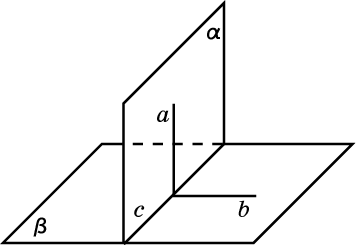 Теорема. (Признак перпендикулярности двух плоскостей.) Если плоскость проходит через прямую, перпендикулярную другой плоскости, то эти плоскости перпендикулярны.
Доказательство. Пусть плоскость α проходит через прямую a, перпендикулярную плоскости β, c – линия пересечения плоскостей α и β. Докажем, что плоскости α и β перпендикулярны. В плоскости β через точку пересечения прямой a с плоскостью β проведем прямую b, перпендикулярную прямой c. Через прямые a и b проведем плоскость γ. Прямая c будет перпендикулярна плоскости γ, так как она перпендикулярна двум пересекающимся прямым a и b в этой плоскости. Поскольку прямая a перпендикулярна плоскости β, то угол, образованный a и b, прямой. Он является линейным углом соответствующего двугранного угла. Следовательно, плоскости α и β перпендикулярны.
[Speaker Notes: В режиме слайдов ответ появляется после кликанья мышкой.]
Вопрос 1
Верно ли, что две плоскости, перпендикулярные третьей, параллельны?
Ответ: Нет.
[Speaker Notes: В режиме слайдов ответ появляется после кликанья мышкой]
Вопрос 2
Сколько плоскостей, перпендикулярных данной плоскости, можно провести через данную прямую?
Ответ: Бесконечно много, если прямая перпендикулярна плоскости, и одну в противном случае.
[Speaker Notes: В режиме слайдов ответ появляется после кликанья мышкой]
Вопрос 3
Плоскость α перпендикулярна плоскости β. Будет ли всякая прямая плоскости α перпендикулярна плоскости β?
Ответ: Нет.
[Speaker Notes: В режиме слайдов ответ появляется после кликанья мышкой]
Вопрос 4
Плоскость и прямая параллельны. Верно ли утверждение о том, что плоскость, перпендикулярная данной плоскости, перпендикулярна и данной прямой?
Ответ: Нет.
[Speaker Notes: В режиме слайдов ответ появляется после кликанья мышкой]
Вопрос 5
Плоскость и прямая параллельны. Будет ли верно утверждение о том, что плоскость, перпендикулярная прямой, перпендикулярна и данной плоскости?
Ответ: Да.
[Speaker Notes: В режиме слайдов ответ появляется после кликанья мышкой]
Упражнение 1
Докажите, что в кубе ABCDA1B1C1D1 перпендикулярны плоскости ABC и ADD1.
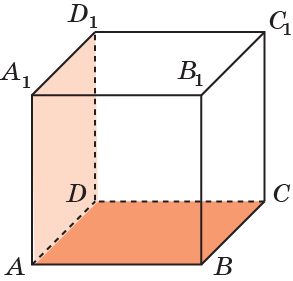 Решение. Плоскость ADD1 содержит прямую AA1, перпендикулярную плоскости ABC. Следовательно, данные плоскости перпендикулярны.
[Speaker Notes: В режиме слайдов ответ появляется после кликанья мышкой]
Упражнение 2
В кубе ABCDA1B1C1D1 укажите плоскости, проходящие через вершины куба, перпендикулярные плоскости: а) ABC; б) BCD1.
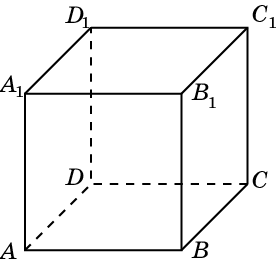 Ответ: а) ABB1, BCC1, CDD1, ADD1, ACC1, BDD1;
б) AAB1, CDD1, AB1C1.
[Speaker Notes: В режиме слайдов ответ появляется после кликанья мышкой]
Упражнение 3
Докажите, что в кубе ABCDA1B1C1D1 плоскости BC1D1 и BA1D перпендикулярны.
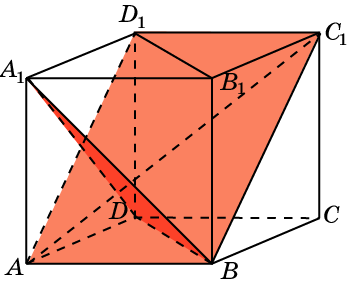 Решение: Плоскость ABC1 содержит прямую AC1, перпендикулярную плоскости BA1D. Следовательно, данные плоскости перпендикулярны.
Упражнение 4
В правильной треугольной пирамиде SABC точка D – середина ребра AB. Докажите, что плоскости ABC и SCD перпендикулярны.
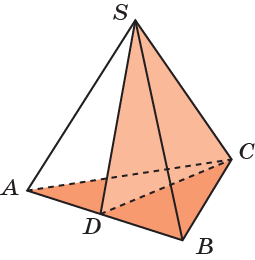 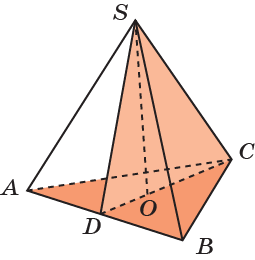 Решение. Плоскость SCD содержит высоту SO пирамиды SABC. Следовательно, данные плоскости перпендикулярны.
Упражнение 5
Докажите, что в правильной четырёхугольной пирамиде SABCD плоскости ABC и SAC перпендикулярны.
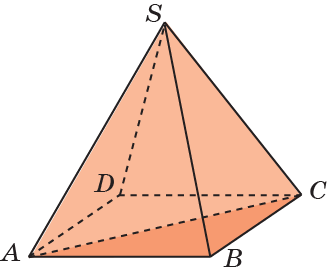 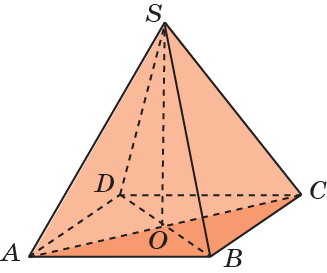 Решение. Плоскость SAC содержит высоту SO пирамиды SABCD. Следовательно, данные плоскости перпендикулярны.
Упражнение 6
Докажите, что в правильной шестиугольной пирамиде SABCDEF плоскости ABC и SAD перпендикулярны.
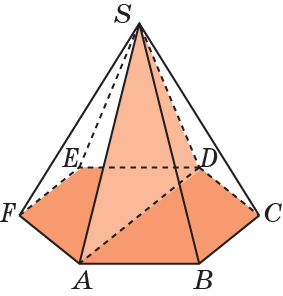 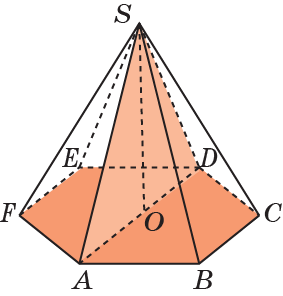 Решение. Плоскость SAD содержит высоту SO пирамиды SABCDEF. Следовательно, данные плоскости перпендикулярны.
Упражнение 7
Докажите, что в правильной треугольной призме ABCA1B1C1 плоскости ABC и BCC1 перпендикулярны.
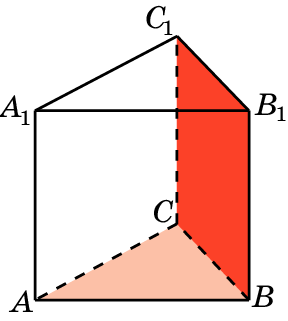 Решение. Плоскость BCC1 содержит прямую BB1, перпендикулярную плоскости ABC. Следовательно, данные плоскости перпендикулярны.
Упражнение 8
Докажите, что в правильной шестиугольной призме ABCDEFA1B1C1D1E1F1 плоскости ABC и ABB1 перпендикулярны.
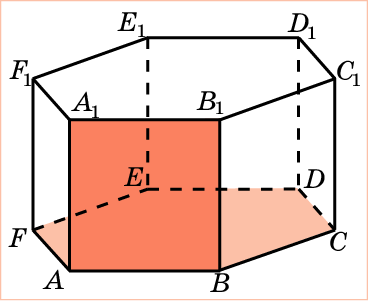 Решение. Плоскость ABB1 содержит прямую AA1, перпендикулярную плоскости ABC. Следовательно, данные плоскости перпендикулярны.
Упражнение 9
В правильной шестиугольной призме ABCDEFA1B1C1D1E1F1 назовите плоскости, проходящие через вершины призмы и перпендикулярные плоскости: а) ABB1; б) ACC1; в) ADD1.
Ответ: а) ABC, A1B1C1, AEE1, BDD1, AB1D1, BA1E1;
б) ABC, A1B1C1, AFF1, CDD1, BEE1, AC1D1; CA1F1;
в) ABC, A1B1C1, BFF1, CEE1.
[Speaker Notes: В режиме слайдов ответ появляется после кликанья мышкой]
Упражнение 10
Назовите плоскости, проходящие через вершины многогранника, изображенного на рисунке, все плоские углы которого прямые, перпендикулярные плоскости ABC.
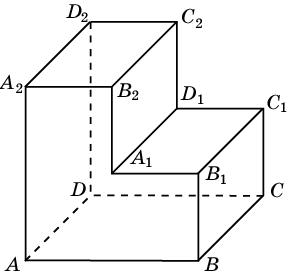 Ответ. ABB1 ADD2, BCC1, CDD2, A1D1C2, ACC1, BDD2, AA2C2, BB1D1, CC1A1, A1B2D2.
[Speaker Notes: В режиме слайдов ответ появляется после кликанья мышкой]
Упражнение 11
Назовите плоскости, проходящие через вершины многогранника, изображенного на рисунке, все плоские углы которого прямые, перпендикулярные плоскости ADD1.
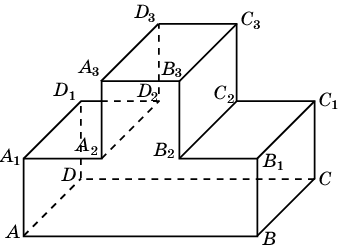 Ответ. ABC, ABB1, CDD1, A1A2D2, A3B3C3, ABC1, CDA1, B2C3D3, B3C2D2, AD3C3, DA3B3.
[Speaker Notes: В режиме слайдов ответ появляется после кликанья мышкой]